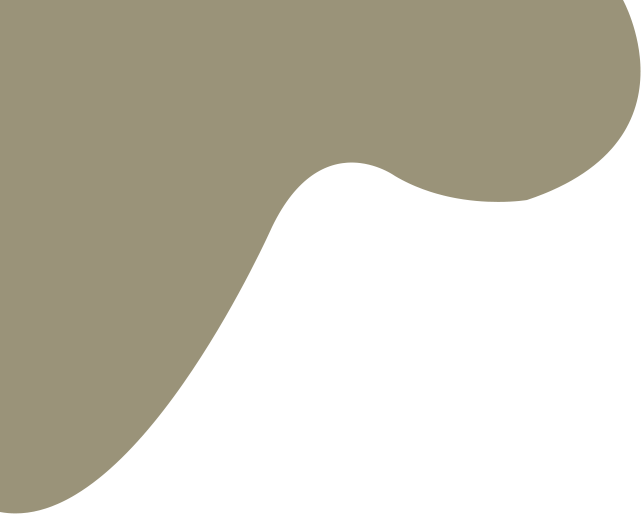 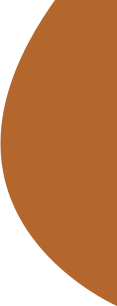 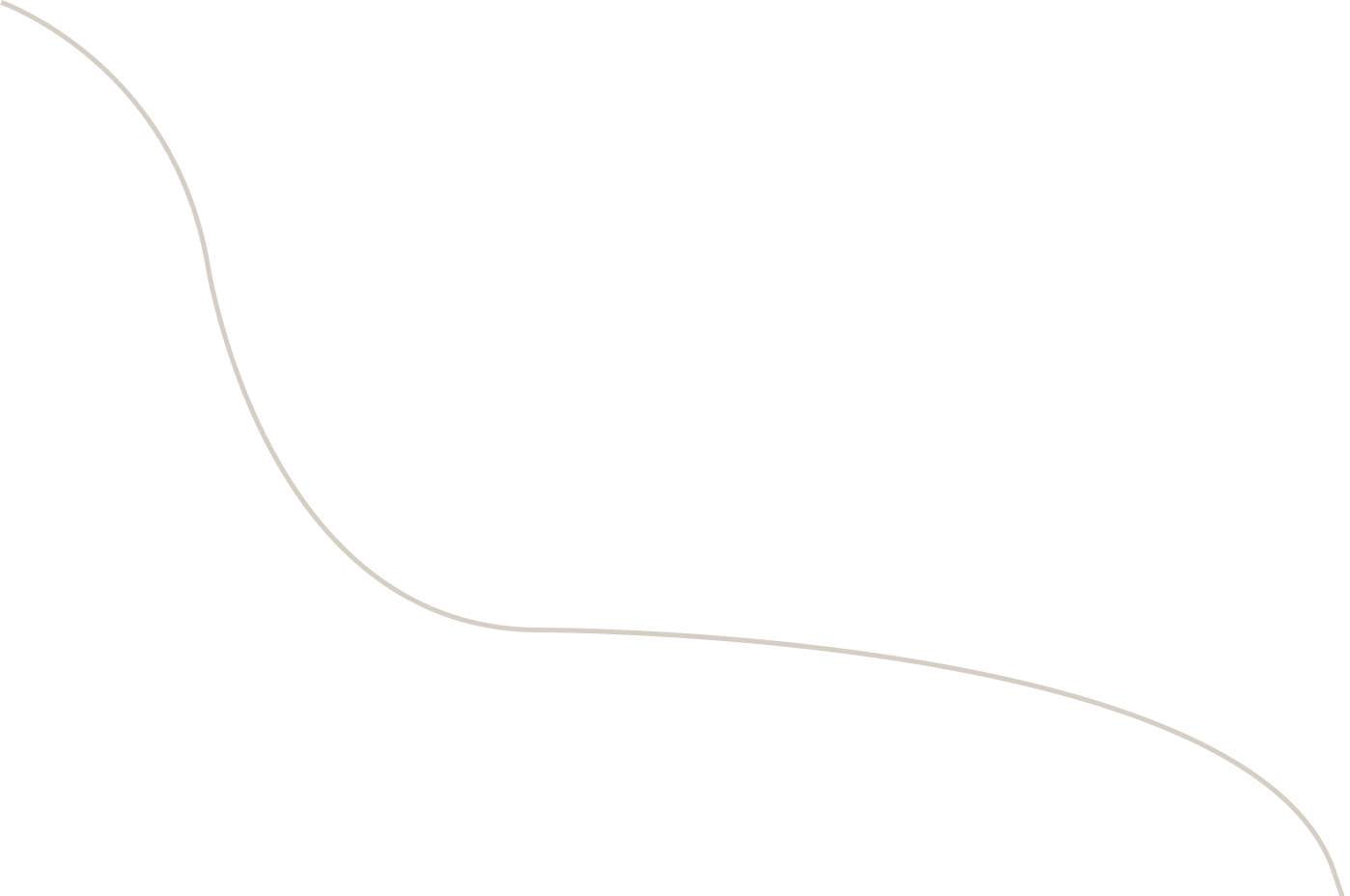 FREE PPT TEMPLATES
Insert the Subtitle of Your Presentation
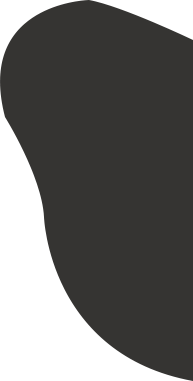 www.freeppt7.com
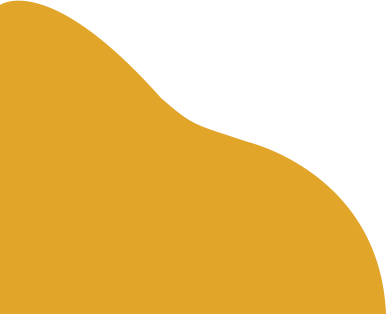 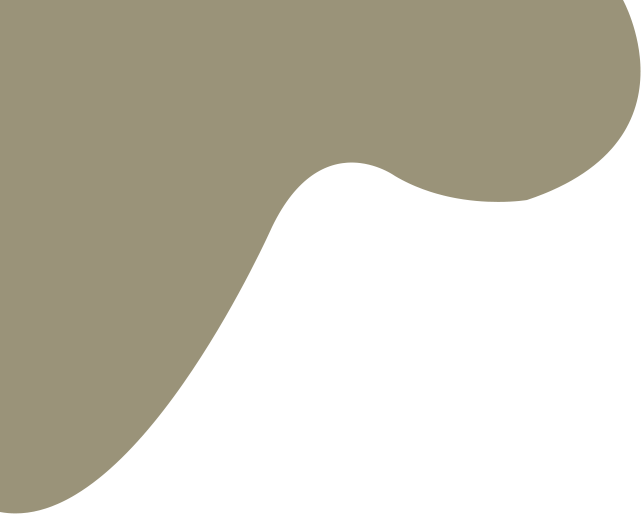 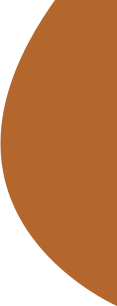 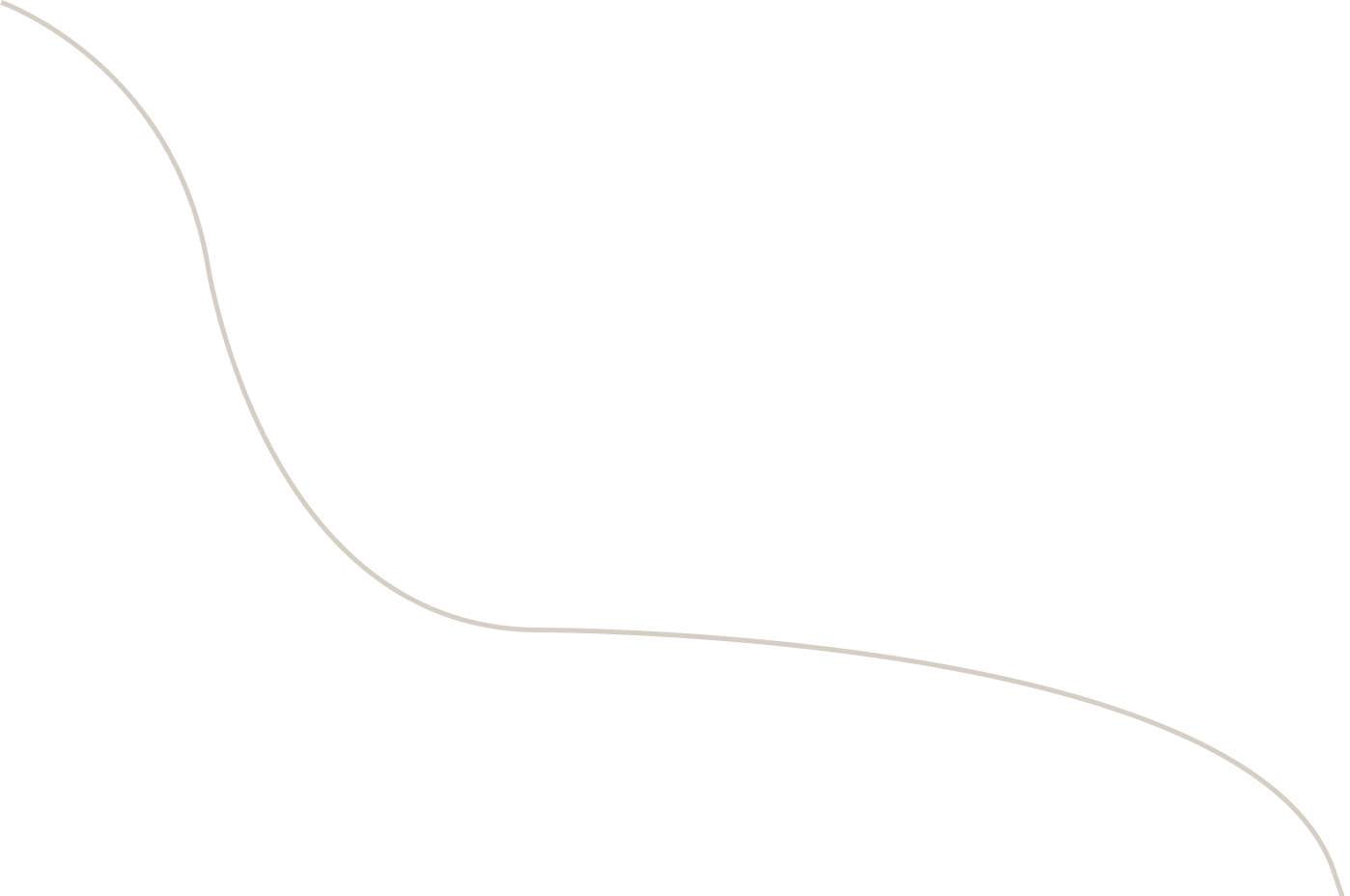 CONTENTS
Add title text
Add title text
Add title text
1
3
2
4
Add title text
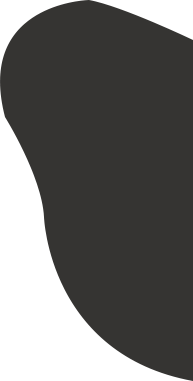 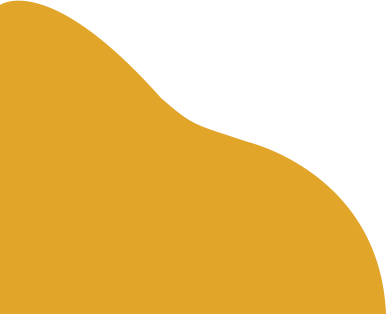 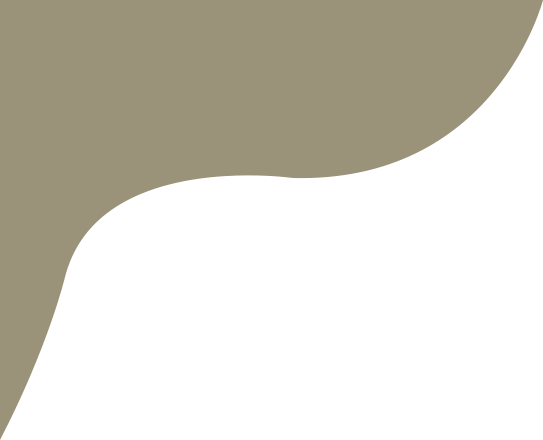 01
Add title text
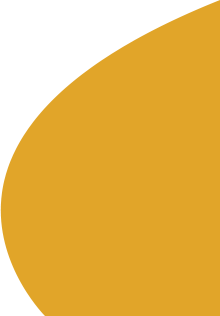 Click here to add content, content to match the title.
Add title text
Add title text
Add title text
Add title text
Click here to add content, content to match the title.
Click here to add content, content to match the title.
Click here to add content, content to match the title.
Click here to add content, content to match the title.
Add title text
Text  Here
Text  Here
Text Here
Text  Here
Add title text
45%
CEO
Add title text
Click here to add content, content to match the title.
20%
Startup Team
Add title text
Chart Feature
Process Procent
15%
Investor
CEO
90%
Startup Team
70%
Add title text
Add
title
Add
title
Click here to add content, content to match the title.
Add title text
Title
Click here to add content, content to match the title.
Title
Click here to add content, content to match the title.
Title
Click here to add content, content to match the title.
Add title text
Click here to add text content, such as keywords, some brief introductions, etc.
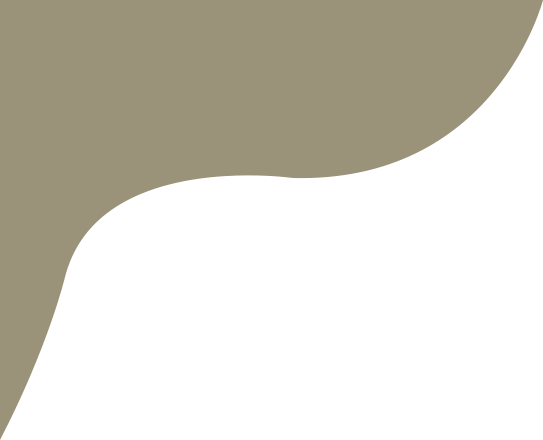 02
Add title text
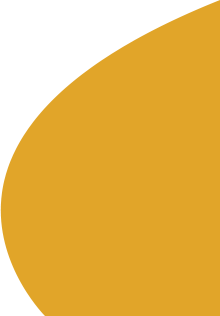 Click here to add content, content to match the title.
Add title text
Add title text
Add title text
Add title text
Click here to add content, content to match the title.
Click here to add content, content to match the title.
Click here to add content, content to match the title.
Click here to add content, content to match the title.
Add title text
Add title text
99%
Add title text
USER 1
19%
USER 2
20%
USER 3
30%
USER 1
19%
USER 2
20%
USER 3
30%
Add title text
Add title text
Add title text
Click here to add content, content to match the title.
Click here to add content, content to match the title.
Click here to add content, content to match the title.
Add title text
Add title text
35%
Add title text
Add title text
Add title text
Add title text
60%
Click here to add content, content to match the title.
Click here to add content, content to match the title.
Click here to add content, content to match the title.
Click here to add content, content to match the title.
50%
80%
Add title text
Add title text
Add title text
Add title text
Add title text
Click here to add text content, such as keywords, some brief introductions, etc.Click here to add text content, such as keywords, some brief introductions, etc.
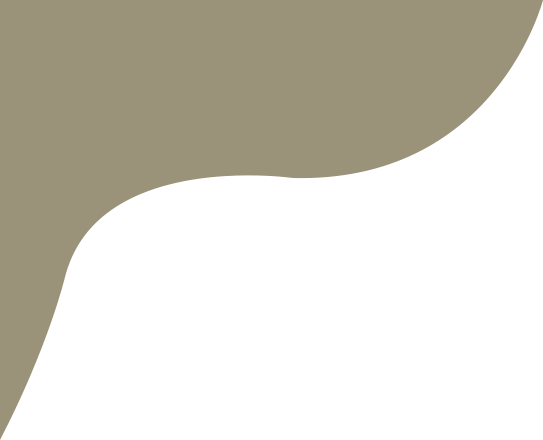 03
Add title text
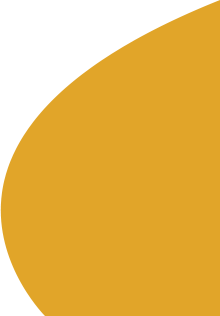 Click here to add content, content to match the title.
Add title text
Add title text
Click here to add text content, such as keywords, some brief introductions, etc.
Add title text
Add title text
Add title text
Add title text
Click here to add text content, such as keywords, some brief introductions, etc.
Click here to add text content, such as keywords, some brief introductions, etc.
Click here to add text content, such as keywords, some brief introductions, etc.
Add title text
Click here to add text content, such as keywords, some brief introductions, etc.
Add title text
Click here to add text content, such as keywords, some brief introductions, etc.
Click here to add text content, such as keywords, some brief introductions, etc.
Add title text
Add title text
Add title text
Add title text
Add title text
Add title text
Click here to add content, content to match the title.
Click here to add content, content to match the title.
Click here to add content, content to match the title.
Click here to add content, content to match the title.
Add title text
Add title text
Click here to add text content, such as keywords, some brief introductions, etc.
Click here to add text content, such as keywords, some brief introductions, etc.
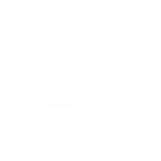 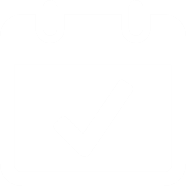 Click here to add text content, such as keywords, some brief introductions, etc.
Click here to add text content, such as keywords, some brief introductions, etc.
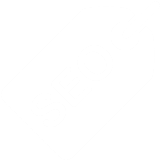 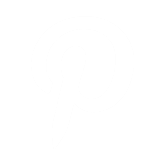 Click here to add text content, such as keywords, some brief introductions, etc.
Click here to add text content, such as keywords, some brief introductions, etc.
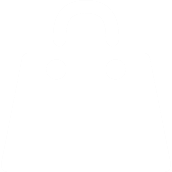 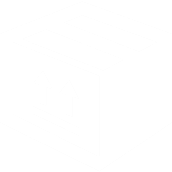 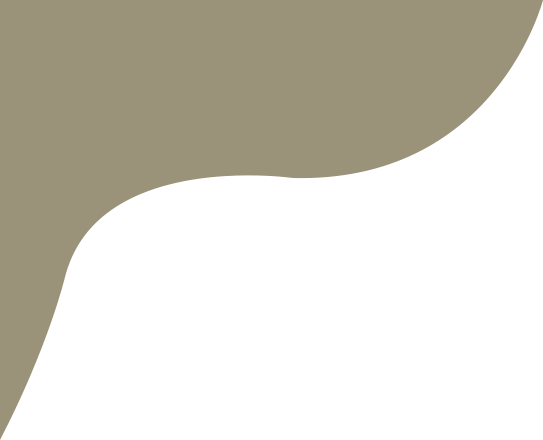 04
Add title text
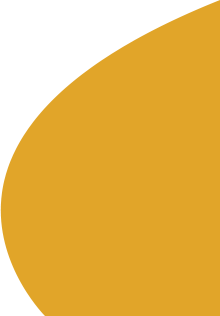 Click here to add content, content to match the title.
PPT下载 http://www.1ppt.com/xiazai/
Add title text
Add title text
Add title text
200%
Click here to add content, content to match the title.
150%
Add title text
Click here to add content, content to match the title.
100%
50%
Add title text
Click here to add content, content to match the title.
25%
Add title text
Add title text
Click here to add content, content to match the title.
Click here to add text content, such as keywords, some brief introductions, etc.
Add title text
Add title text
Add title text
Add title text
Click here to add content, content to match the title.
Click here to add content, content to match the title.
Click here to add content, content to match the title.
Click here to add content, content to match the title.
Add title text
Add title text
Click here to add text content, such as keywords, some brief introductions, etc.
Click here to add text content, such as keywords, some brief introductions, etc.
Click here to add text content, such as keywords, some brief introductions, etc.
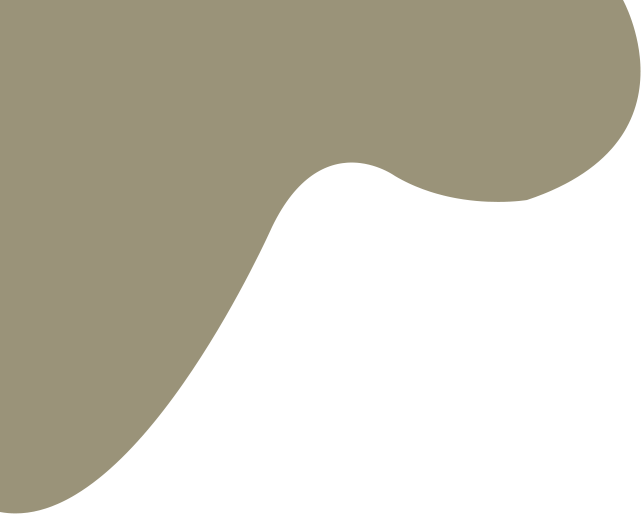 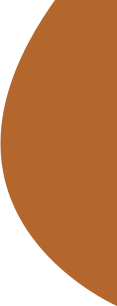 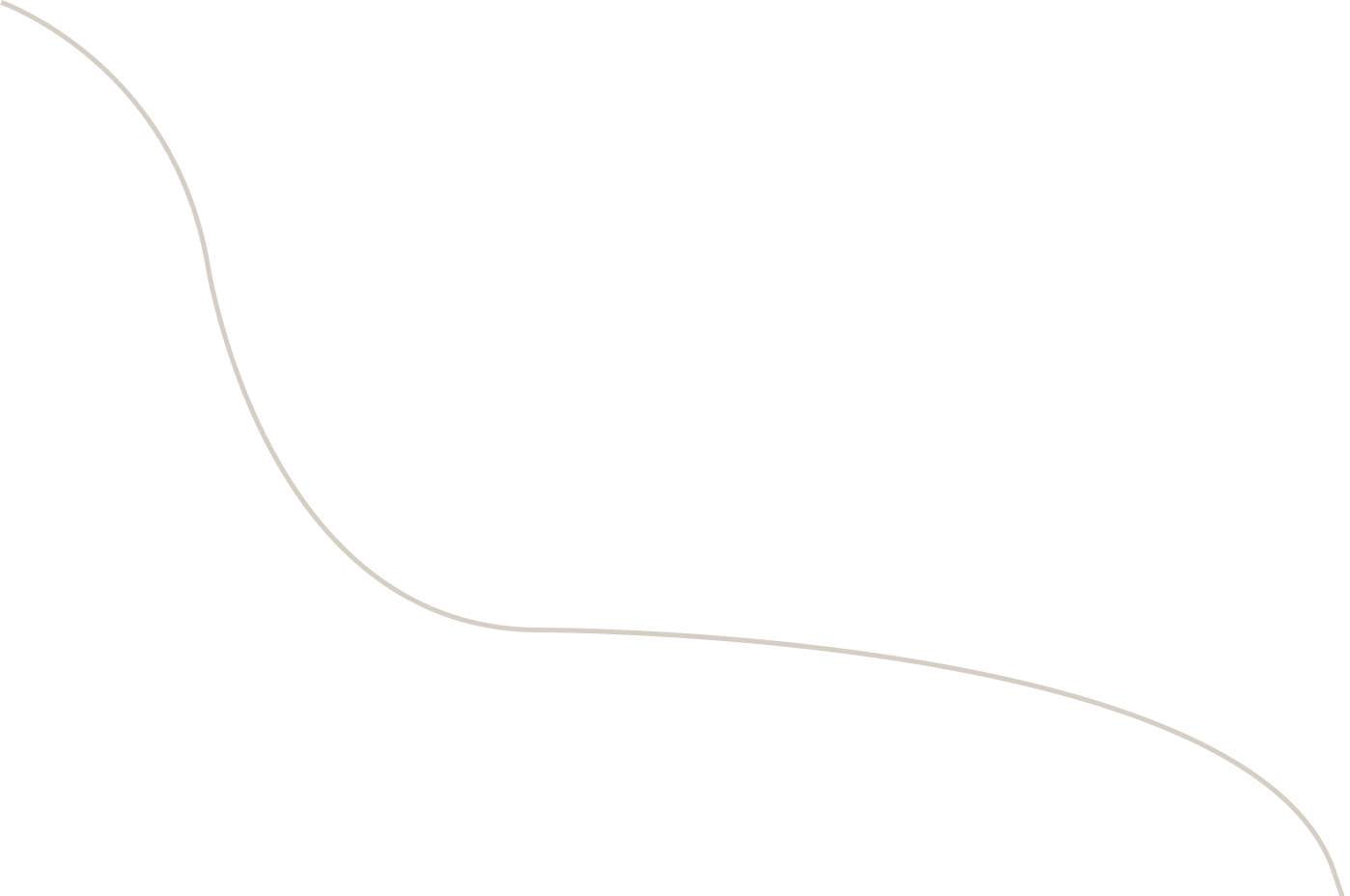 THANK YOU
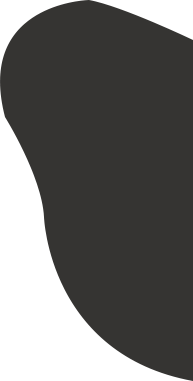 www.freeppt7.com
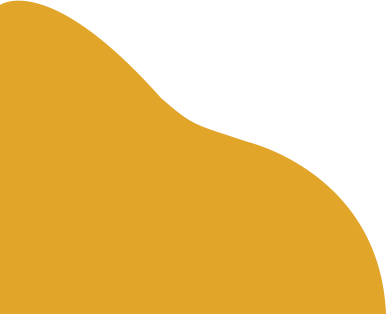